MOTHERING A STRONG CHILD
Judges 13-16
Samson’s Mother
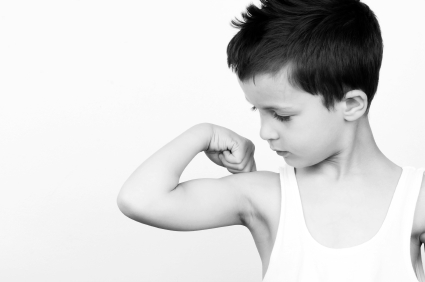 SAMSON’S MOTHER…
-listened to divine child-rearing instruction
listened to divine child-rearing instruction
…so should you!
(13:1-5)
The Angel of the LORD = the Lord Jesus Christ
Direct instruction from God today is communicated through God’s Word, the Bible
**In order to raise a spiritually strong child, be careful to listen and heed divine instruction in God’s Word
SAMSON’S MOTHER…
-listened to divine child-rearing instruction (13:1-5)
-chose to be a team parent (13:6-23)
chose to be a team parent
…so should you!
(13:6-23)
She came and told her husband
Strengths and Weaknesses
**Choose NOW to be a team player in parenting, recognizing your husband as team captain
SAMSON’S MOTHER…
-listened to divine child-rearing instruction (13:1-5)
-chose to be a team parent (13:6-23)
-expressed concern for her child’s spiritual health (13:24-14:4)
expressed concern for her child’s spiritual health
…so should you!
(13:24-14:4)
A separated people
Be proactive in addressing issues you see in your child’s life
**Be more concerned about your child’s spiritual health than about any other area of their life
SAMSON’S MOTHER…
-listened to divine child-rearing instruction (13:1-5)
-chose to be a team parent (13:6-23)
-expressed concern for her child’s spiritual health (13:24-14:4)
-experienced disappointment at some of her child’s choices  (14:5-16:21)
experienced disappointment at some of her child’s choices
…so will you!
(14:5-16:21)
No child is perfect
Responding with grace AND truth
**Be prepared for your appointment with disappointment
SAMSON’S MOTHER…
-listened to divine child-rearing instruction (13:1-5)
-chose to be a team parent (13:6-23)
-expressed concern for her child’s spiritual health (13:24-14:4)
-experienced disappointment at some of her child’s choices  (14:5-16:21)
-suffered heartbreak at the loss of her child (16:22-31)
suffered heartbreak at the loss of her child
…so may you!
(16:22-31)
Loss of your child…
	--to enslavement
	--to death
**Faith in God’s love, wisdom, and power can enable you to endure the heartbreak of loss
SAMSON’S MOTHER…
-listened to divine child-rearing instruction (13:1-5)
-chose to be a team parent (13:6-23)
-expressed concern for her child’s spiritual health (13:24-14:4)
-experienced disappointment at some of her child’s choices  (14:5-16:21)
-suffered heartbreak at the loss of her child (16:22-31)
-had to wait for a true evaluation of her child’s life (Heb11:32-34)
had to wait for a true evaluation of her child’s life
…so do you!
(Hebrews 11:32-34)
Failure???
God’s “Hall of Faith”
**Never give up hope for the redemption of your child’s life
SAMSON’S MOTHER…
-listened to divine child-rearing instruction
-chose to be a team parent
-expressed concern for her child’s spiritual health
-experienced disappointment at some of her child’s choices
-suffered heartbreak at the loss of her child
-had to wait for a true evaluation of her child’s life
Mothering a strong child requires being a spiritually strong mother